Pre-test Questions
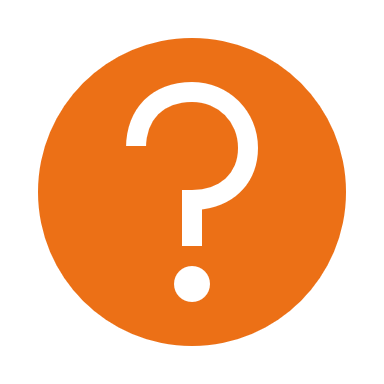 What does financial literacy mean?
In your own words, explain why financial literacy is important.
What is the TATS system? What does it stand for?
What is credit? Why is it important as well?
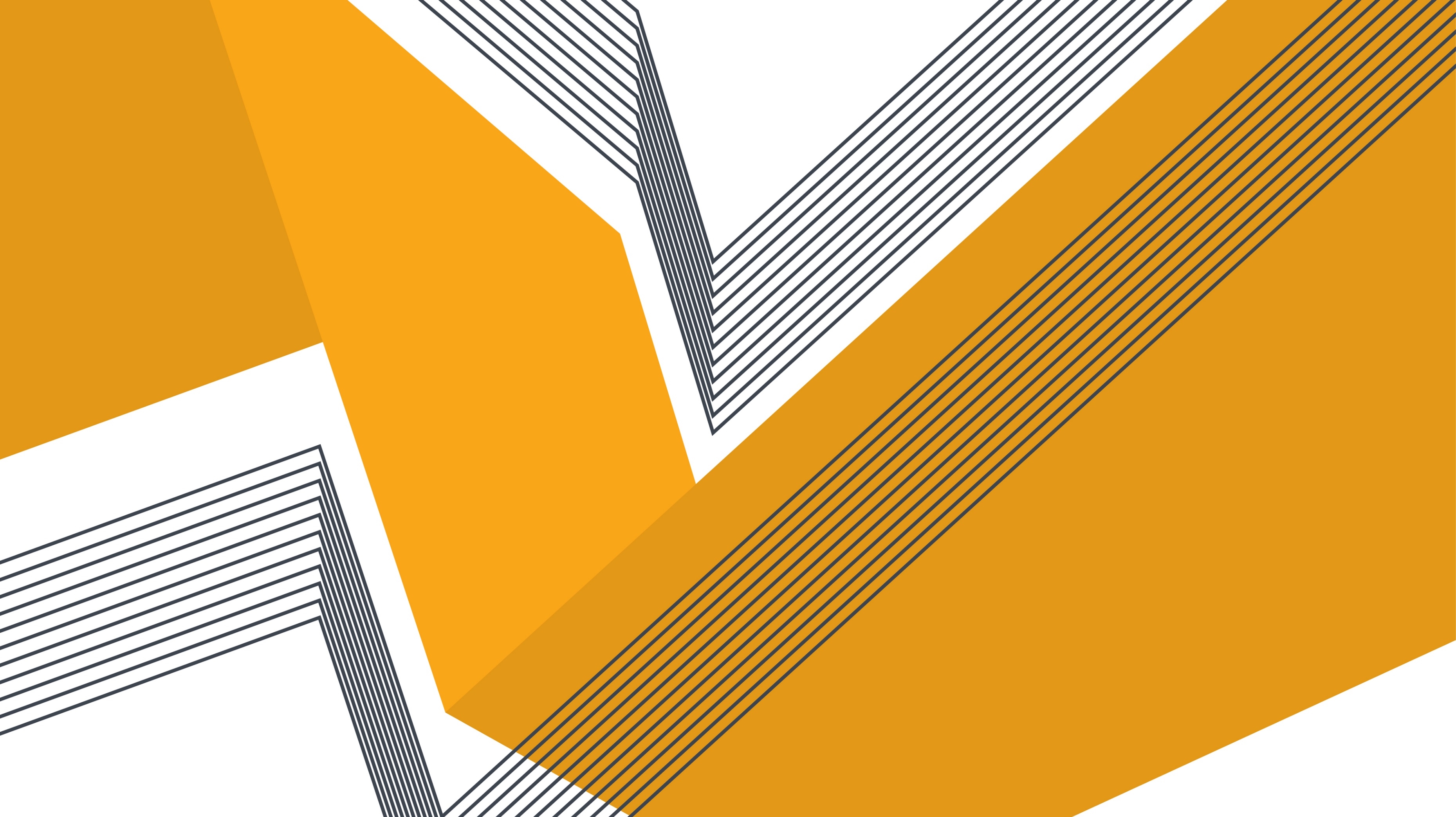 Financial Literacy
Tatanka Funds Inc.
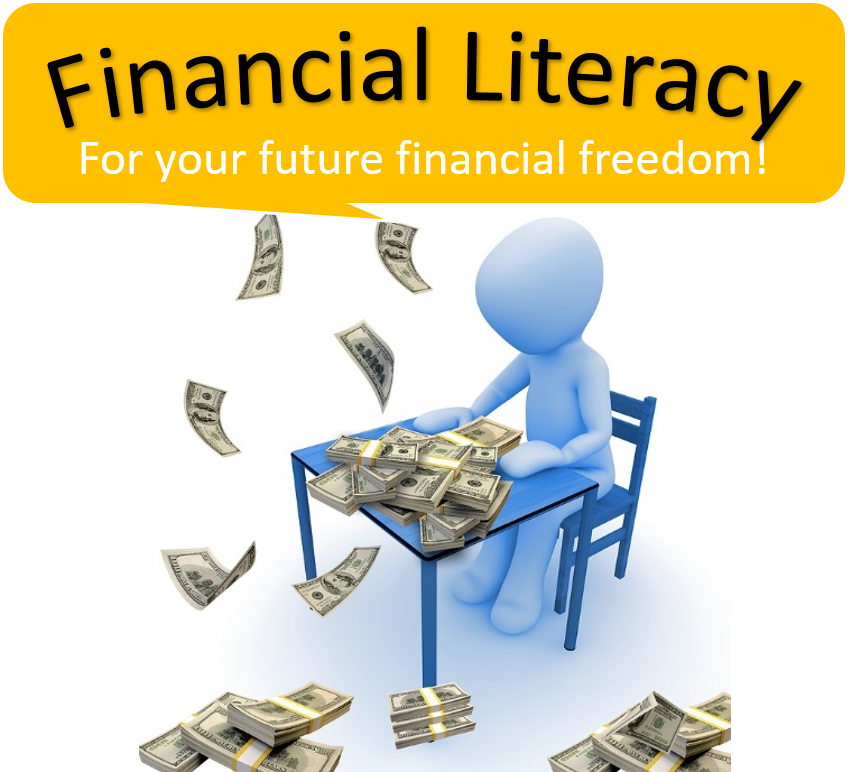 What does Financial Literacy mean?
-Financial Literacy is an understanding of basic concepts in finance. Having the ability to understand how money works, how someone makes, manages, invests and expends it to help others and themselves.
Why is it important?
-It empowers individuals to make sound financial decisions, and without it, can lead to them borrowing more and saving less. 
-Many people - especially the poor and women – lack knowledge about finance and finance products so they are unable to access banking and financial services resulting in being kept out of financial markets. 
-Globally, 33% of adults (3.5 billion people) are financially literate so as you can see it is a common but critical barrier to financial and economic participation.
-Understanding the way that financial systems work at an early age can help prevent poor decisions and how to go back and fix mistakes if needed, a person can then encompass this knowledge and take the steps to make a better life for themselves.
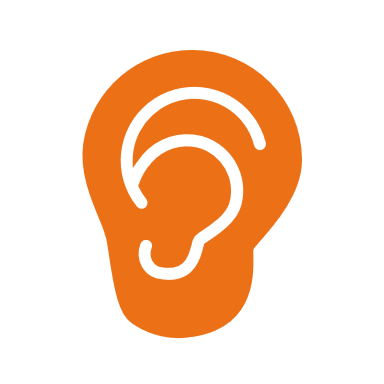 The Tats System -The Tats system is a four-step process- Tracking, Assessing, Taking Action and Saving-This method is used for developing a spending plan to help manage your finances. It tracks how much money comes into your household and shows how it needs to be used to meet your expenses and saving goals.
Step 3: Take action. Give yourself a spending plan, or budget, to reduce your spending so you have money left over to save.
Step 4: Save. When you save, you can put aside extra money to save for a goal.
Don’t pay so much for stuff: Why buy something new if you can buy it used but in a good condition? 
Try to control your spending: Make shopping lists and don’t carry credit cards as often. 
Avoid “Paying” to pay: Avoid payday loans, rent-to-own stores, check-cashing stores and pawnshop loans. These things can cost a lot of money in fees and high interest rates. 
Get help: Learn about down-payment assistance programs to help when buying homes, use a free site when preparing taxes, check to see if you are eligible for the Earned Income Tax Credit when you pay taxes.
Tips for Managing Spending
What is credit?
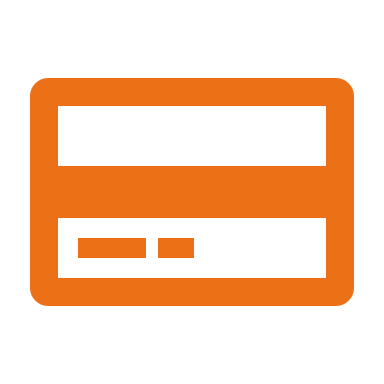 Credit is when you borrow money with the intent to repay them. 
Anytime a bank, family member, or business lends you money and you agree to pay it back over a certain period of time, you’re using credit. 
Most times when you get a loan, the lender charges you for borrowing the money. The charge can be both in the form of fees and interest.
The Importance of Credit
Some Advantages: 
Using credit is convenient
Some credit card companies will reward you with cash back or points you can redeem for using their credit cards
Some companies such as car rental companies, require you to have a credit card
Using Credit helps build your credit score
Advantages and Disadvantages of Using Credit
Some Disadvantages
Sometimes you buy things you can’t afford
If you miss or pay payments late, it negatively affects your credit score and abilities to use credit in the future
Credit can be expensive if you are paying high interest rates
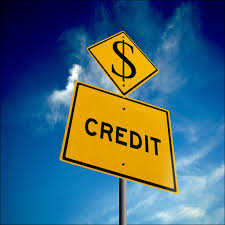 Types of Credit
Revolving Credit: Allows you to borrow money at any time up to a set limit. The lender allows you to pay back the money in a lump sum or over an extended period of time. There is a fee you pay each month on top of the money that you owe, this is called interest.
Installment Credit: Allows you to borrow a specific amount of money at one time for a defined purpose. You establish a payment plan with the lender to repay the loan on a regular basis over a period of time. This type of credit is common for large purchases such as a home, car, or education. 
Non-installment or Service Credit: Allows you to pay for a used service at a later date. If you pay the complete sum within 30 to 60 days, you don’t have to pay fees or interest. If you miss a payment, within that period of time, there is usually a penalty charge that will be added to your debt.
Secured and Unsecured Credit
Most types of credit can be obtained in two forms- secured or unsecured. 
Secured is when you are asked to provide something of value as a guarantee that you will repay your debt. If you fail to repay, the lender takes your items as repayment. Personal valuables, known as “collateral”, such as cash or a car are used to secure loans. 
	- A secured credit card is an example of secured credit and is one method for a person who cannot obtain a conventional credit card to make purchases. 
Unsecured is when a guarantee is not required. 
	-A conventional credit card is a form of unsecured credit because no collateral is required. Some personal loans that don’t require collateral are also examples of unsecured credit.
Credit Reports
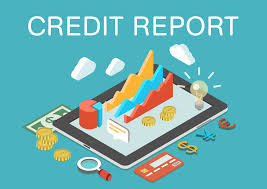 When you apply for credit, your success is influenced by how you have handled credit in the past. A record on this information is kept by organizations called credit bureaus and are referred to as credit reports. Credit Bureaus gather information from sources such as banks, department stores, medical providers, and credit card companies. 
Used for many purposes:
Landlords and employers use them to evaluate your reliability and ability to manage your finances
Insurance Companies check your credit report when issuing an auto or homeowner’s policy.
A poor credit history can mean higher premiums or rejection of coverage. Therefore, it is important you maintain a good credit history that is accurately reflected on your credit report. 
It is crucial to understand the personal and private information contained in your credit report. Be very selective about who you authorize to access your credit report.
Accessing Your Credit Report
A private firm known as Fair Isaac Corporation (FICO) developed specific computer scoring models that emerged as the industry standard.
Many lenders use FICO to determine whether or not they will extend credit, a major piece of information considered when reviewing your credit application. 
A person’s FICO score is a critical measure of their financial health and credit history. 
A person with a poor FICO score can pay a higher interest rate or fee on a loan, be required to furnish a larger down-payment, or be denied credit altogether. 
The three major credit bureaus issue separate FICO scores that may vary. 
Although you’re entitled to one free annual credit report, your FICO score is not free. To view your FICO scores, at annualcreditreport.com, you’ll be required to pay a small fee. 
How the FICO score breaks down:
35% Payment History
30% Current Debt
15% Length of History
10% Types of Credit 
10% Applications
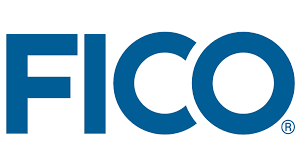 Tips for Maintaining or Improving Your FICO Score
Tips for Creating and Maintaining Your Credit History
5 C’s of Credit
Financial institutions evaluate an applicant’s ability to repay a loan, this process is referred to as evaluating the “Five C’s of Credit”: 
	1. Character- Credit history
	2. Capacity-Ability to pay, which is calculated by using the process of DTI (Debt-to-Income) Ratio. 
		-Formula for DTI Ratio: Total Debt/Total Income = DTI Ratio
	3. Capital- Personal investment (down-payment) and alternative repayment sources.
	4. Collateral- Personal resources and valuables to guarantee repayment
	5. Conditions- Situations that affect repayment
Understanding Loans
When you borrow money, the lender will charge you for using their money which is called interest. The interest rate is often expressed as a percent of the total loan amount. They may also charge you fees for their expenses related to drawing up legal paperwork for the loan. 
The original loan amount, without the cost on interest and fees, is called the loan principal. 
To better understand the true cost of the loan, add the interest and fees to the loan principal.

Loan Principal + Interest + Fees = Total Loan Amount
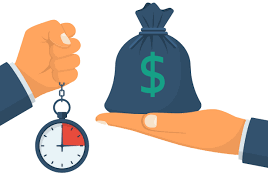 Cost of Interest
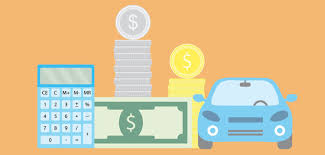 When you take out a loan, the lender will ask you to pay back the loan over a period of time. You will usually make monthly payments to pay for both the interest and the loan principal. 
When you start to repay a loan, your monthly payments are mostly the interest and a small amount of the principal because the interest is paid first. 
Loan Principal + Interest = Monthly Payment
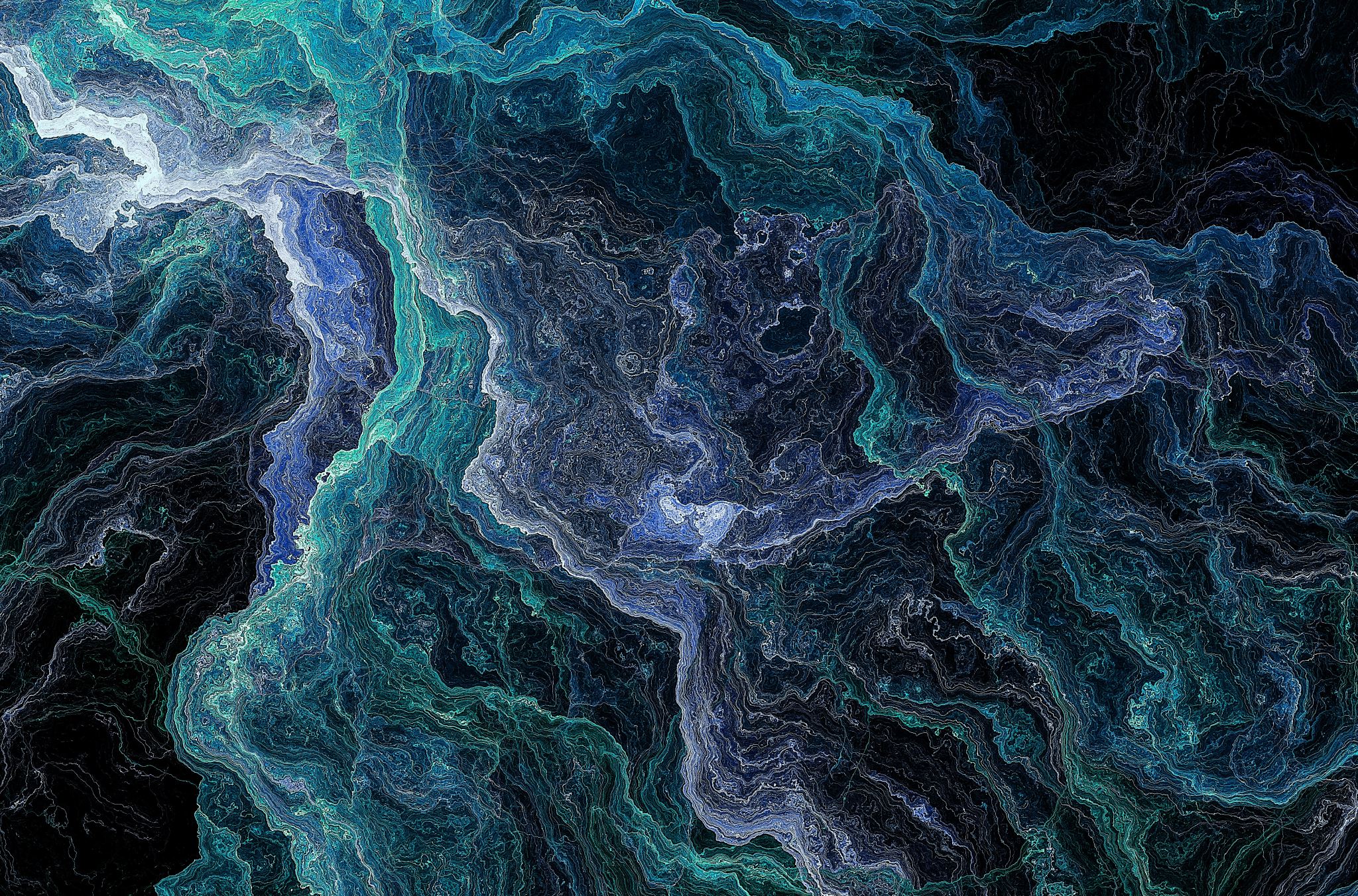 Post-Test Questions
What are credit reports?
What is the difference between secure and unsecure credit?
What are some advantages and disadvantages of using credit?
What are the three types of credit?
This has been brought to you by Tatanka Funds Inc.
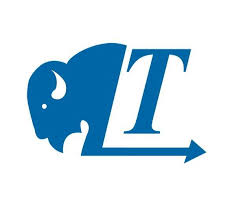